ثلاثة دوافع                                    لاتخاذ القرارات الأخلاقية
المحاضرة 21
د. لويس وينكلر • مدرسة شرق آسيا اللاهوتية (سنغافورة)تحميل د. ريك جريفيث • مؤسسة الدراسات اللاهوتية الأردنيةالملفات بلغات عدة للتنزيل المجاني على  BibleStudyDownloads.org
1. مقدمة:
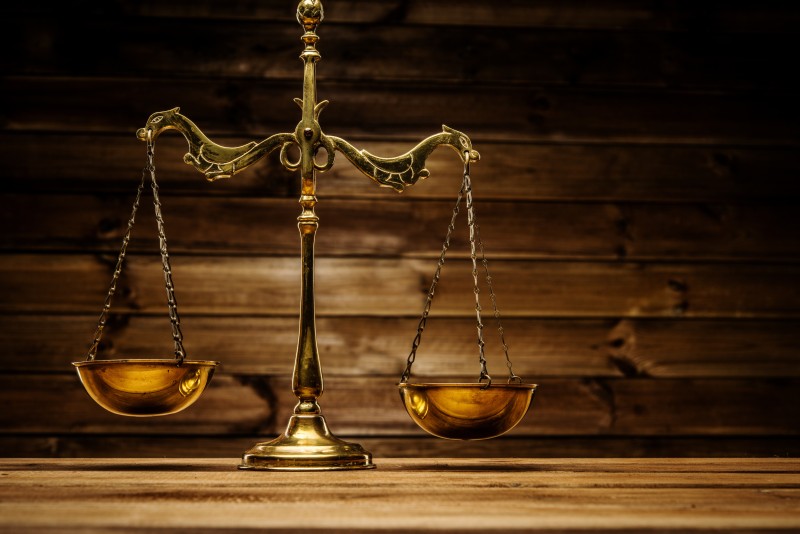 2. الدافع التداولي
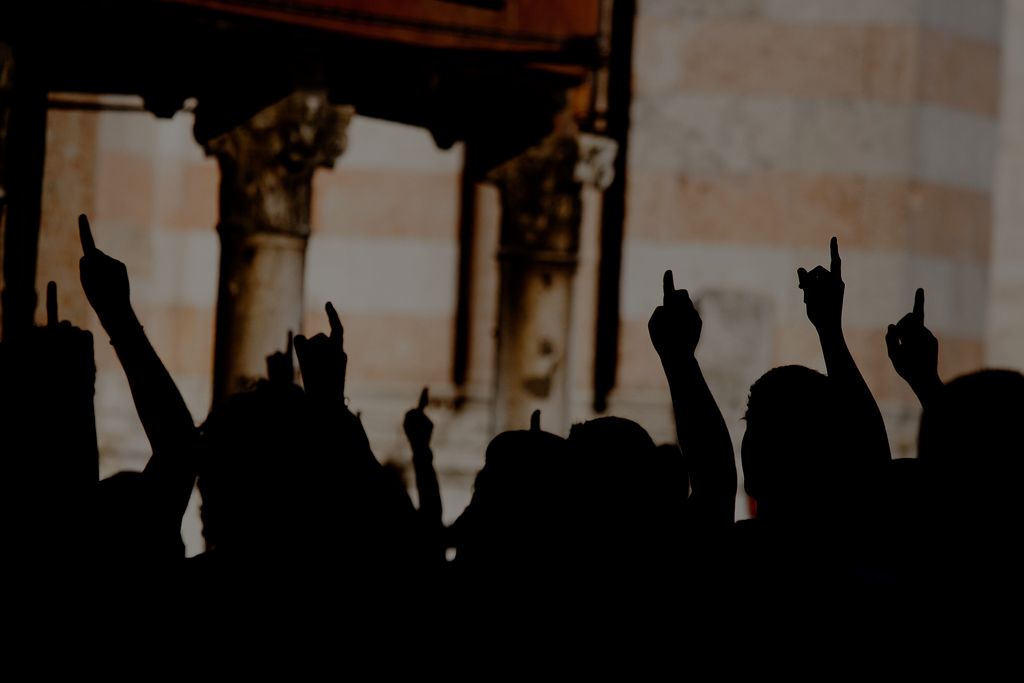 2. الدافع التداولي
أ. كل إنسان – وليس فقط المؤمنين- لديه قدرة معطاة له من الله لصنع أحكام أخلاقية عقلانية.
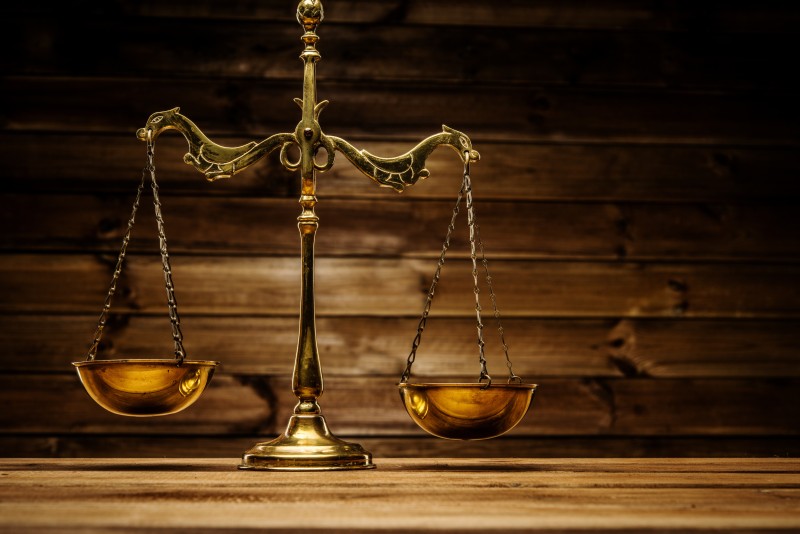 2. الدافع التداولي
ب. يوجد بعض الإدعاءات والآثار الهامة لهذه النظرة
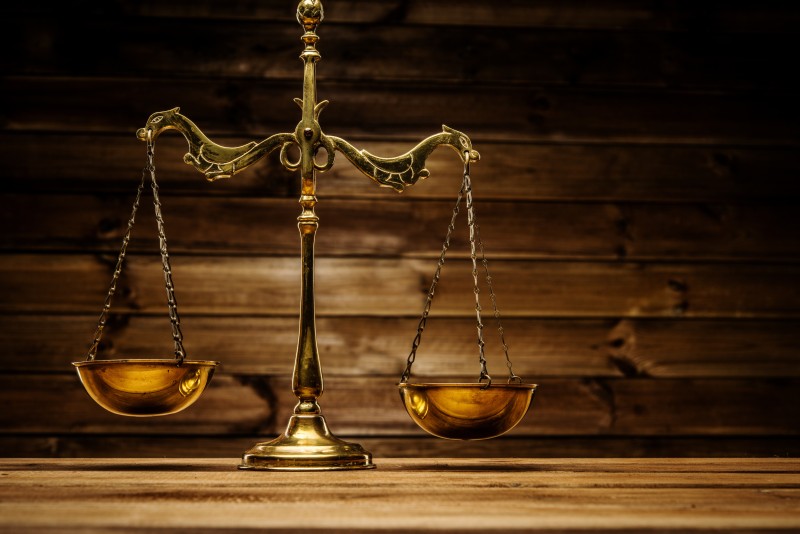 2. الدافع التداولي
ب. يوجد بعض الإدعاءات والآثار الهامة لهذه النظرة
1. للأخلاق مدى وأهمية عالمية تذهب أبعد من مجرد التزامات طائفية ودينية
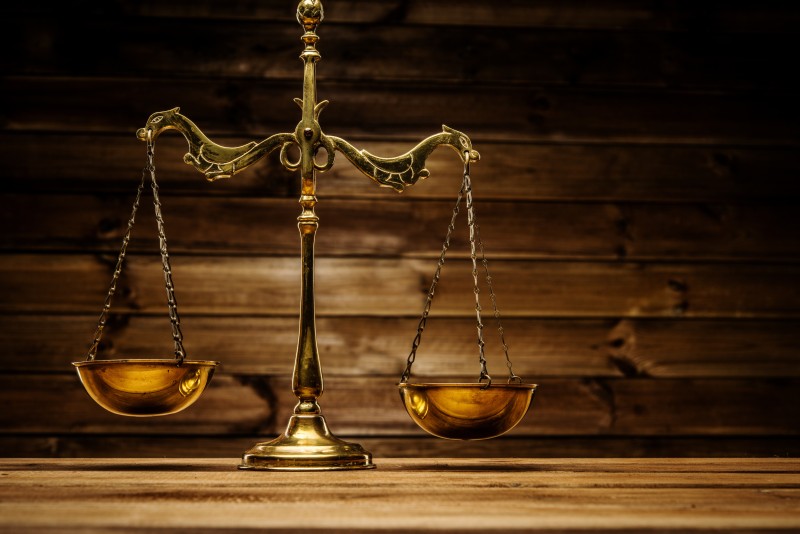 2. الدافع التداولي
ب. يوجد بعض الإدعاءات والآثار الهامة لهذه النظرة
2. على الرغم من كونها مفيدة وحقيقية، إلا أن الأخلاق الكتابية غير كافية للتعامل مع كل المشاكل الأخلاقية المعاصرة التي نواجهها، وبالتالي فإننا بحاجة إلى العقل الأخلاقي الفطري، ليساعدنا على تمييز الطريقة الأخلاقية للتعامل مع مسائل حالية كثيرة، لم يتم معالجتها في الكتاب المقدس.
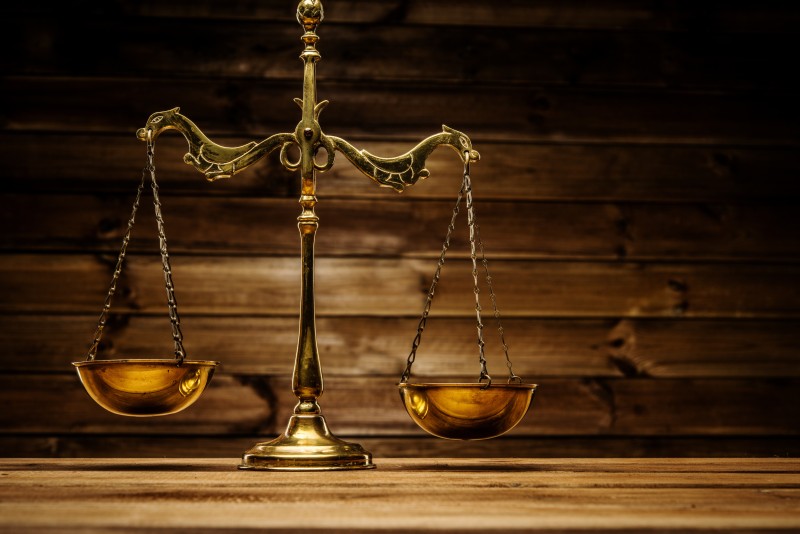 2. الدافع التداولي
ب. يوجد بعض الإدعاءات والآثار الهامة لهذه النظرة
3. الأخلاق المسيحية على وجه التحديد هي في نهاية المطاق هي أخلاقيات لرفاهية البشرية بشكل عام
2. الدافع التداولي
ت. بعض التأملات النقدية لهذا الدافع
2. الدافع التداولي
ت. بعض التأملات النقدية لهذا الدافع
1. إيجابي
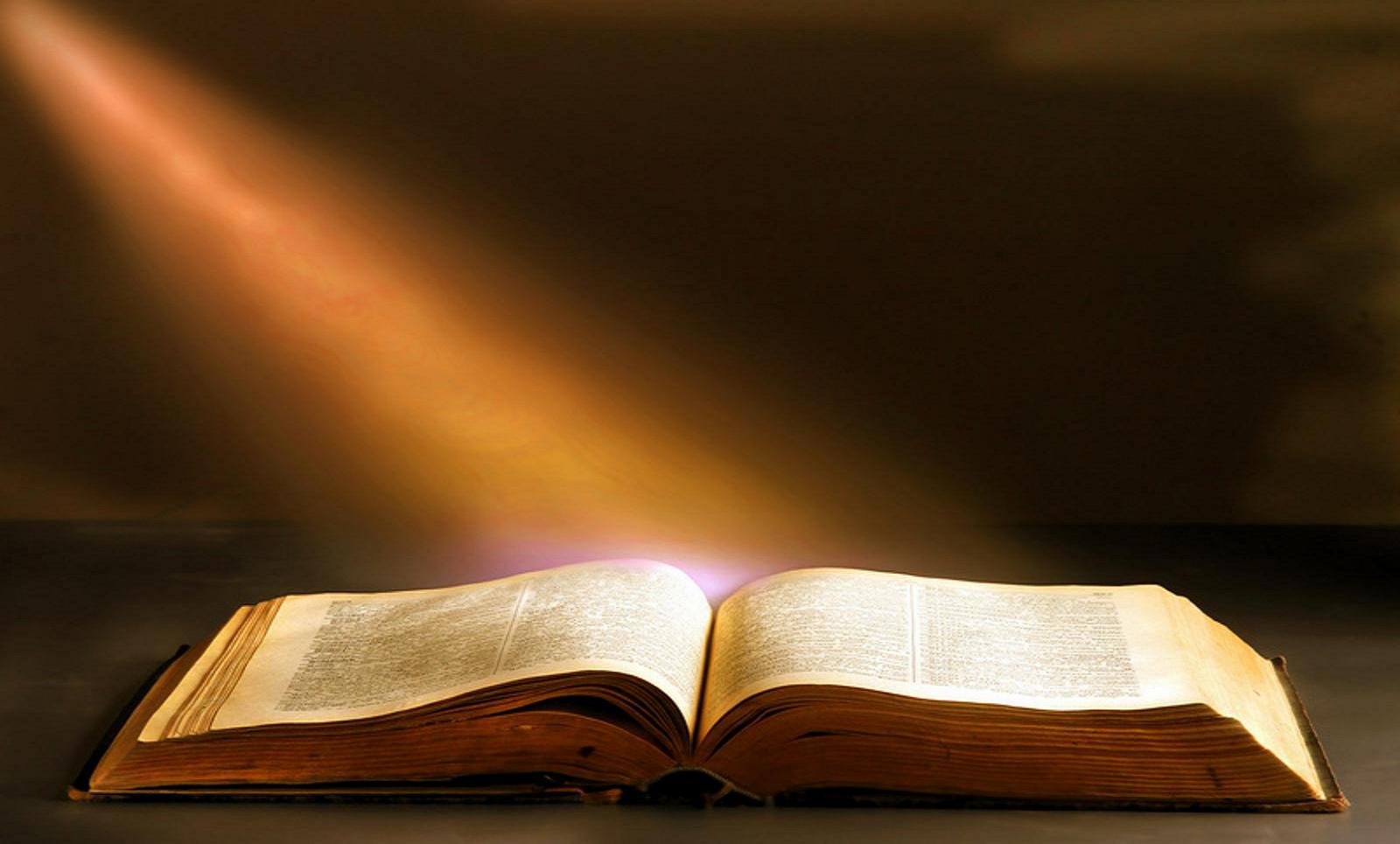 2. الدافع التداولي
ت. بعض التأملات النقدية لهذا الدافع
1. إيجابي
أ. يؤكد الكتاب المقدس أن بعض الأشياء يمكن معرفتها عن الله من الطبيعة وحدها (رو 1: 18 وما يليها)
2. الدافع التداولي
ت. بعض التأملات النقدية لهذا الدافع
1. إيجابي
أ. يؤكد الكتاب المقدس أن بعض الأشياء يمكن معرفتها عن الله من الطبيعة وحدها (رو 1: 18 وما يليها)
ب. يبدو أن هناك حساسية أخلاقية عالمية موجودة داخل كل البشر عبر الزمن، والتي تضفي مصداقية على هذا النهج الأخلاقي.
2. الدافع التداولي
ت. بعض التأملات النقدية لهذا الدافع
2. سلبي
2. الدافع التداولي
ت. بعض التأملات النقدية لهذا الدافع
2. سلبي
أ. يميل إلى المبالغة في تقدير صلاح العقلانية البشرية، والحط من تقدير التأثير الفاسد لخطية الإنسان على المشروع العقلاني والأخلاقي               (1 كو 1: 18-31
2. الدافع التداولي
ت. بعض التأملات النقدية لهذا الدافع
2. سلبي
ب. إنها تفصل الأخلاق عن إطار النظرة العالمية الأكبر والتي تعتمد عليها بشكل كبير
2. الدافع التداولي
ت. بعض التأملات النقدية لهذا الدافع
2. سلبي
ت. يميل هذا الأسلوب في ممارسة الأخلاق إلى انتاج أخلاقيات الحد الأدنى (يسمى أحياناً رفيع)، في تباين مع الأخلاق القوية (أي سميك) للحياة والفكر المسيحي.
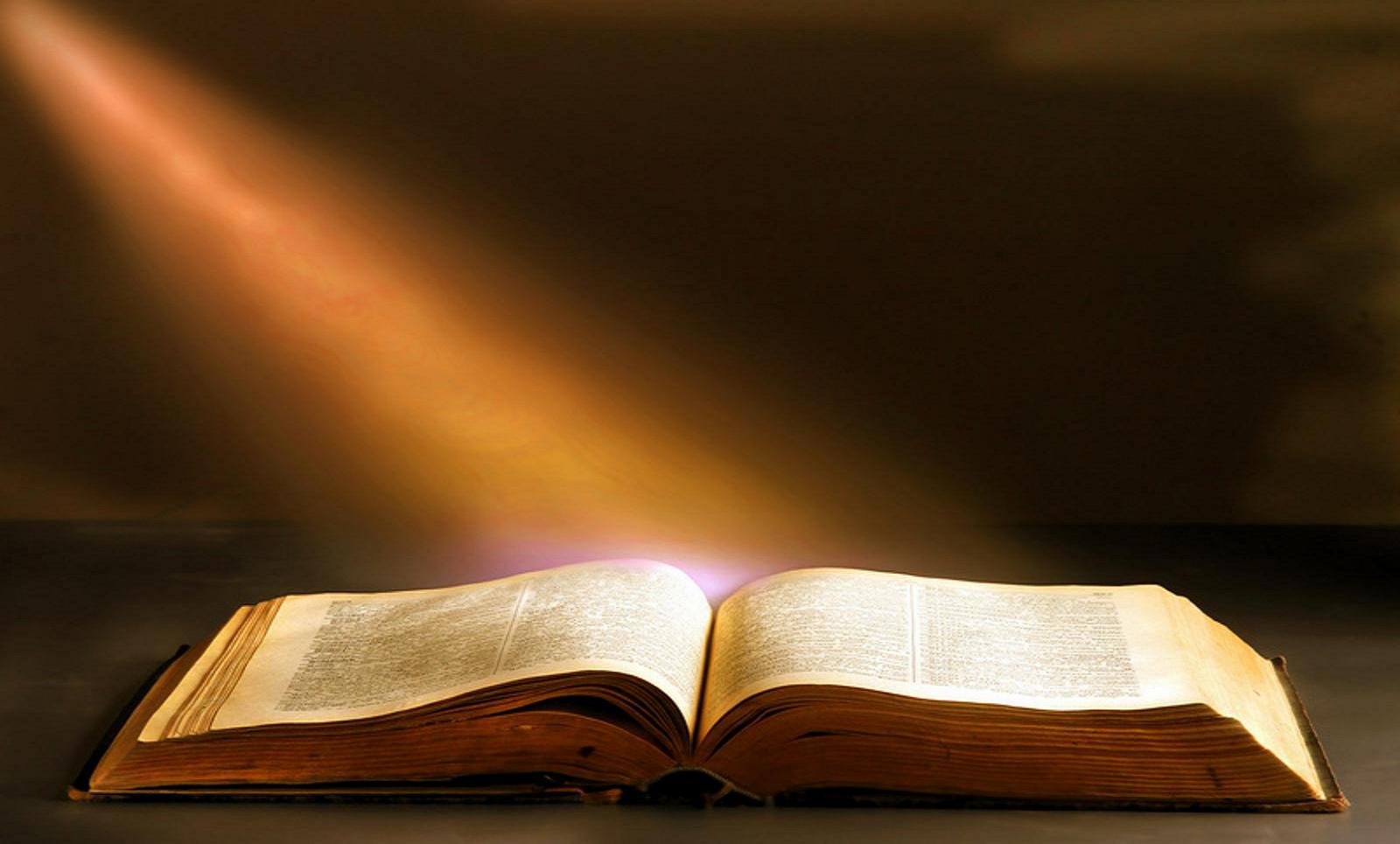 3. الدافع التوجيهي
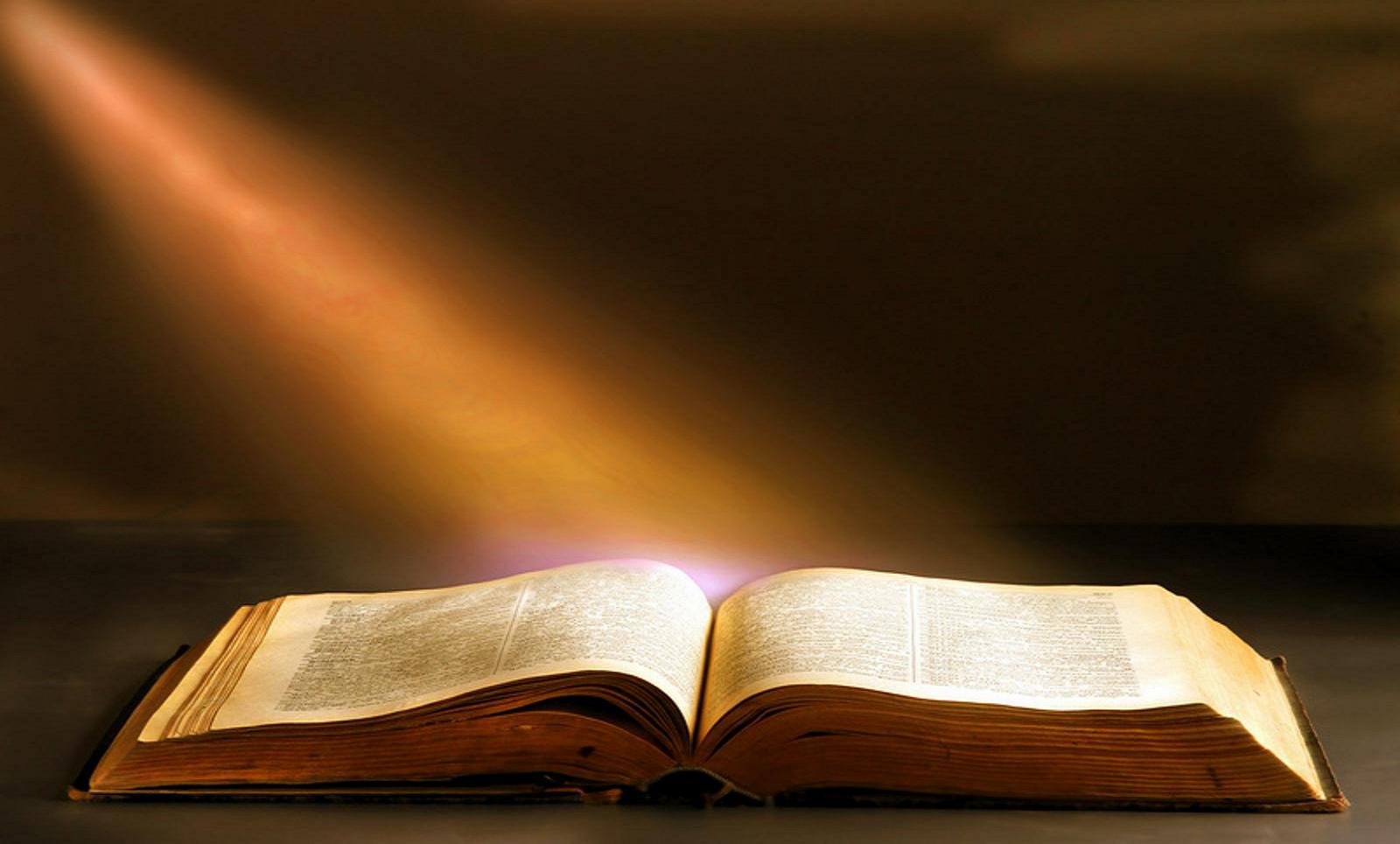 3. الدافع التوجيهي
أ. مصدر الفهم الأخلاقي والأحكام الأخلاقية موجودة في الشرائع، الوصفات والمبادئ المعلنة لنا من الله في الكتب المقدسة.
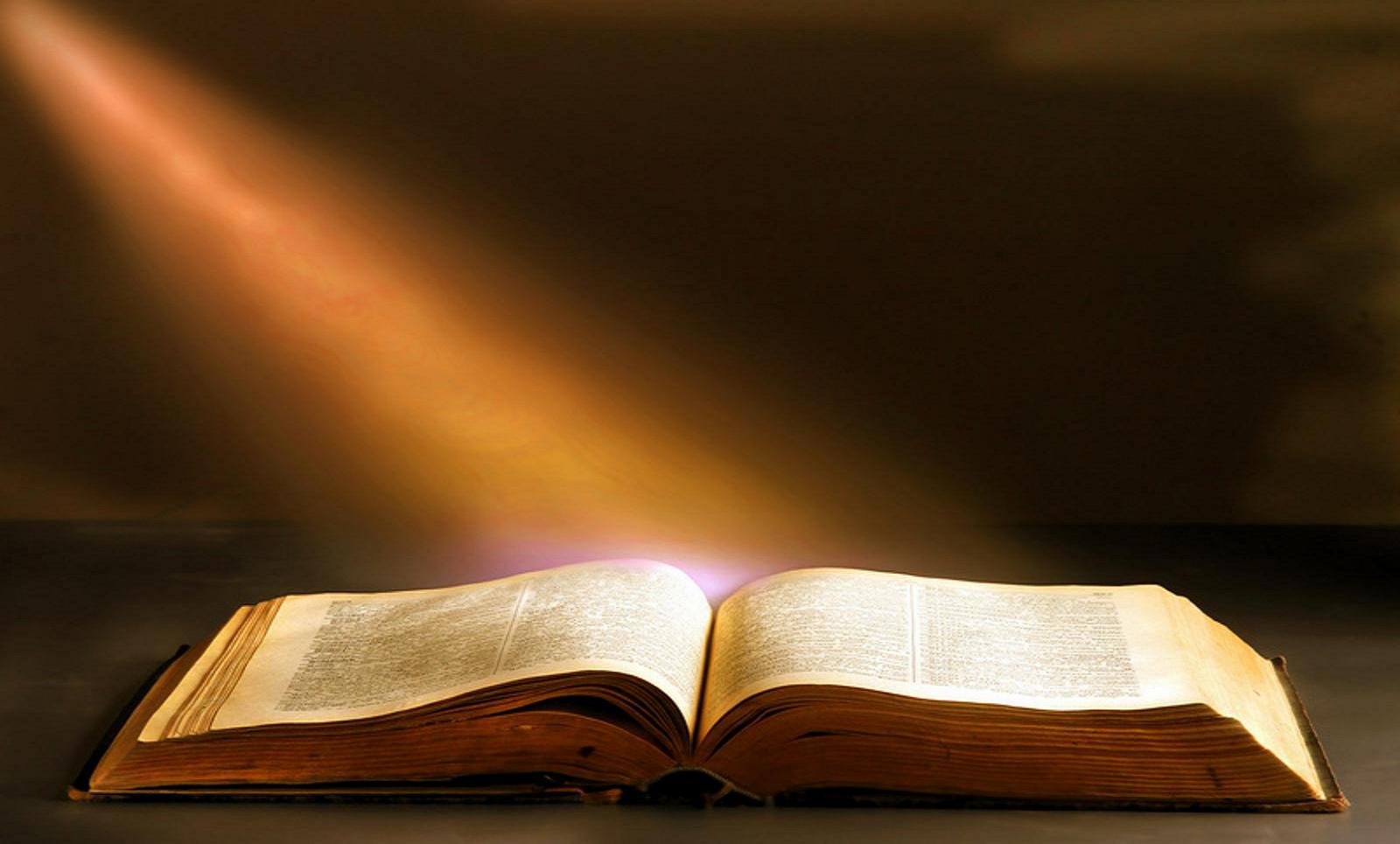 3. الدافع التوجيهي
أ. مصدر الفهم الأخلاقي والأحكام الأخلاقية موجودة في الشرائع، الوصفات والمبادئ المعلنة لنا من الله في الكتب المقدسة. 
1. الإلتزام بالمبادئ
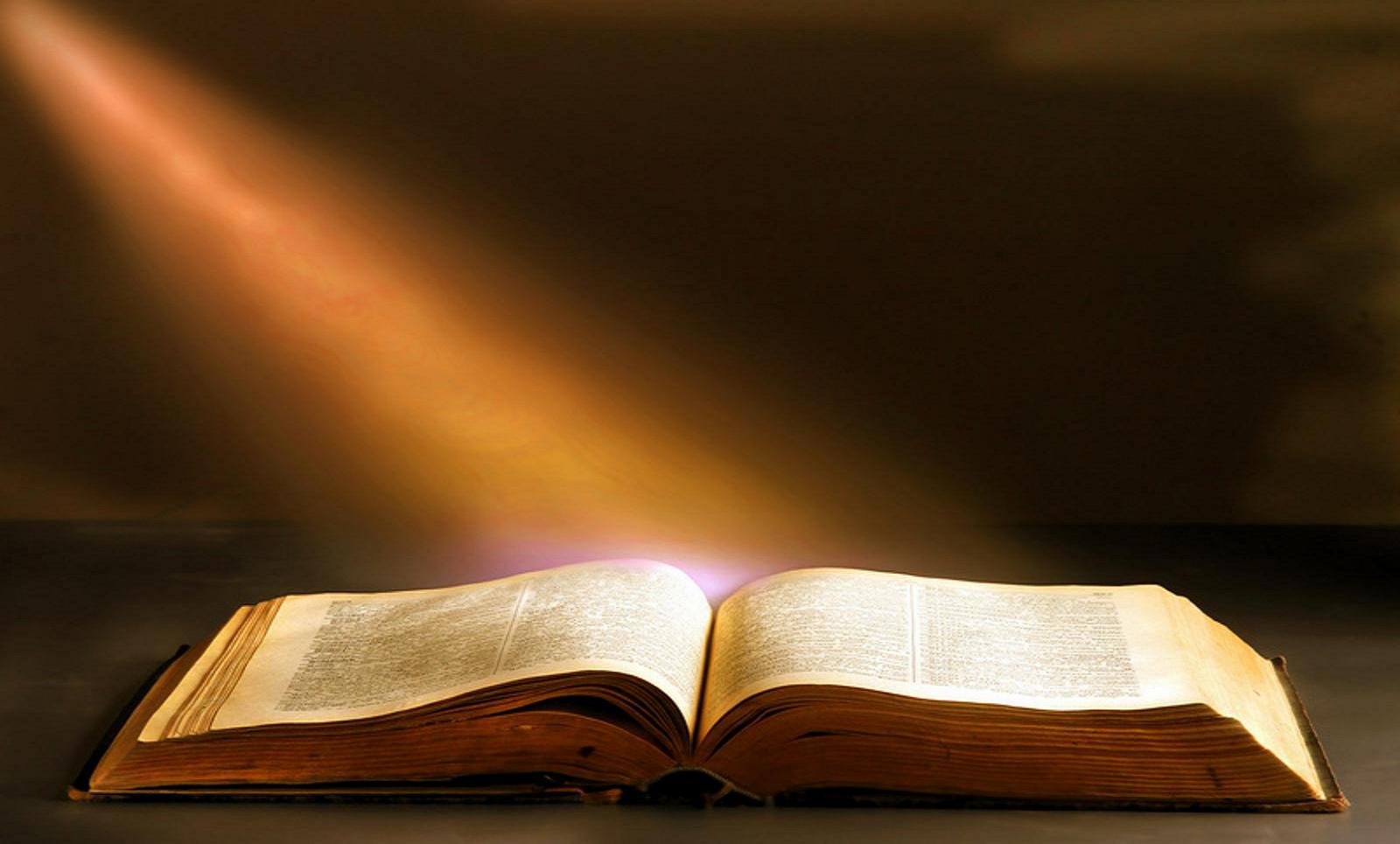 3. الدافع التوجيهي
أ. مصدر الفهم الأخلاقي والأحكام الأخلاقية موجودة في الشرائع، الوصفات والمبادئ المعلنة لنا من الله في الكتب المقدسة. 
1. الإلتزام بالمبادئ
2. الإلتزام بالقوانين
3. الدافع التوجيهي
ب. ليس من غير المألوف استخدام مزيج من القوانين الأخلاقية الخاصة (لا تمنع المعونة إن كان في وسعك العطاء)، ومبادئ أخلاقية عامة أكثر (كونوا لطفاء بعضكم نحو بعض)، لمحاولة تمييز المسار الأخلاقي من الإجراءات التي يجب عملها.
3. الدافع التوجيهي
ت. بعض التأملات النقدية لهذا الدافع
3. الدافع التوجيهي
ت. بعض التأملات النقدية لهذا الدافع
1. إيجابي
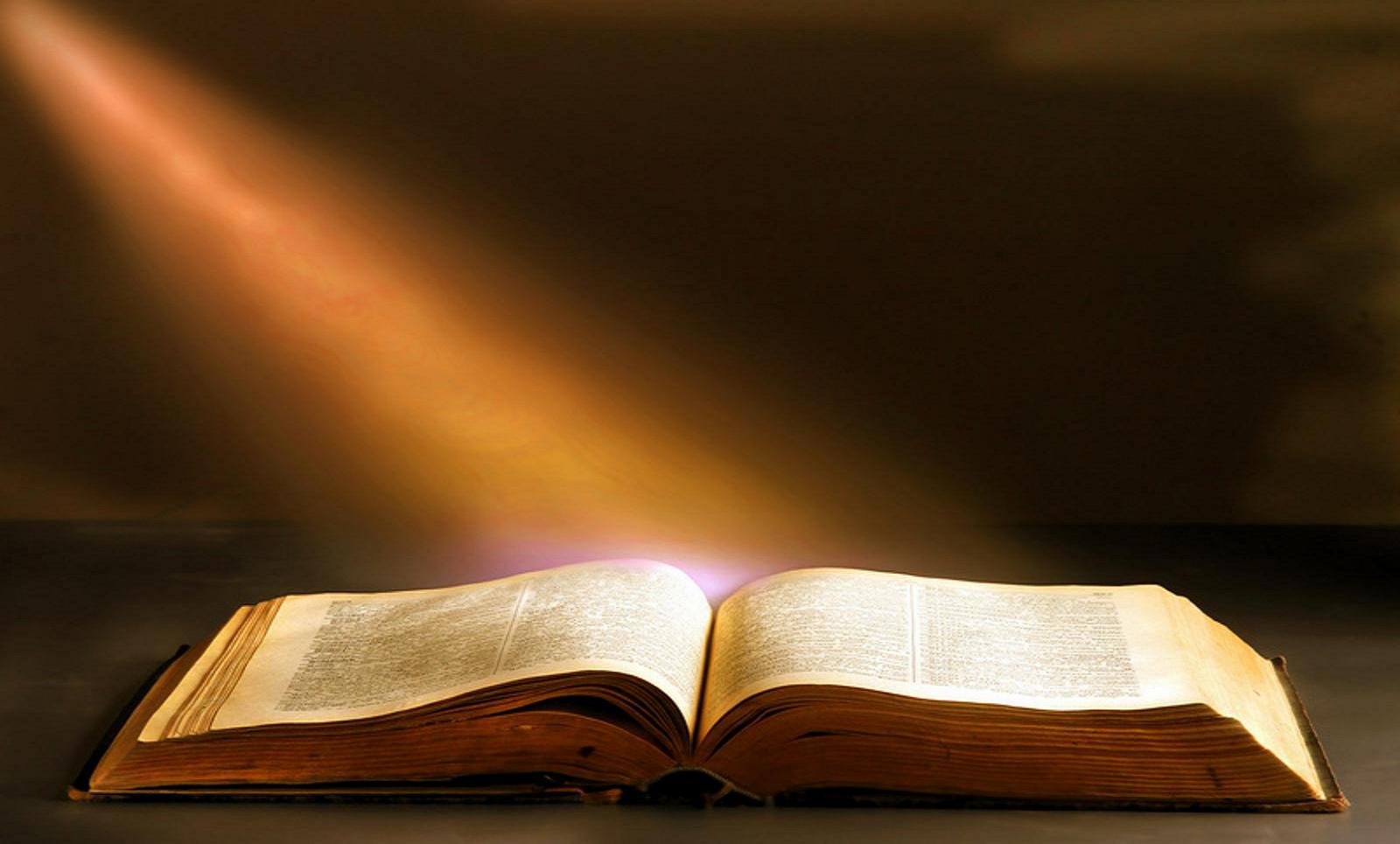 3. الدافع التوجيهي
ت. بعض التأملات النقدية لهذا الدافع
1. إيجابي
أ. يتم النظر إلى الكتاب المقدس على أنه ذو أهمية مركزية وسلطة في صنع القرارات الأخلاقية التي ترضي الله.
3. الدافع التوجيهي
ت. بعض التأملات النقدية لهذا الدافع
1. إيجابي
أ. يتم النظر إلى الكتاب المقدس على أنه ذو أهمية مركزية وسلطة في صنع القرارات الأخلاقية التي ترضي الله.
ب. هذا الفهم للأخلاقيات يجعل من الممكن للمؤمن المسيحي المعتدق أن يفهم ويتمم إرادة الله الأخلاقية.
3. الدافع التوجيهي
ت. بعض التأملات النقدية لهذا الدافع
2. سلبي
3. الدافع التوجيهي
ت. بعض التأملات النقدية لهذا الدافع
2. سلبي
أ. يظهر التاريخ أن هذا النهج له ميل مؤسف بأن يقود باتجاه الناموسية، والإعتماد على القوانين والأنظمة، بدلاً من الله من خلال روحه القدوس، وعقلانيته الممنوحة إلهياً لتحقيق التمييز الأخلاقي.
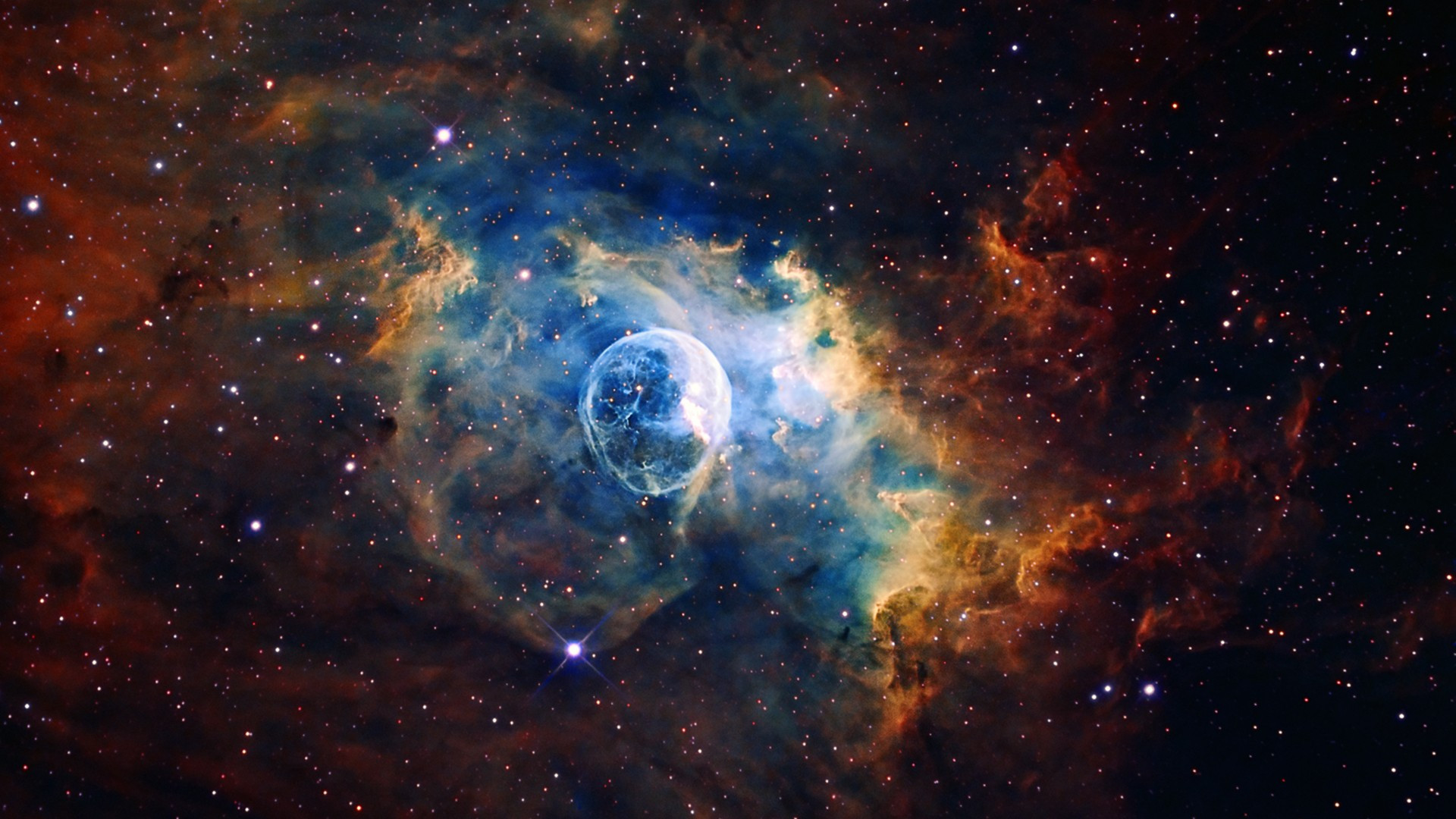 3. الدافع التوجيهي
ت. بعض التأملات النقدية لهذا الدافع
2. سلبي
أ. يظهر التاريخ أن هذا النهج له ميل مؤسف بأن يقود باتجاه الناموسية، والإعتماد على القوانين والأنظمة، بدلاً من الله من خلال روحه القدوس، وعقلانيته الممنوحة إلهياً لتحقيق التمييز الأخلاقي.
ب. إن التركيز على قوانين ومبادئ الكتاب المقدس يميل إلى رفض الأساس المسيحي الأوسع للأخلاق، أي الإله الثالوث والقصة الكتابية الشاملة عن الخلق والسقوط والفداء والإكتمال.
3. الدافع التوجيهي
ت. بعض التأملات النقدية لهذا الدافع
2. سلبي
ت. بعض المسائل الأخلاقية معقدة بشكل كبير وتتطلب أكثر من مجرد الرجوع إلى الكتاب المقدس.
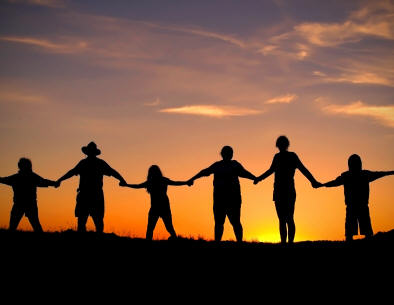 4. الدافع العلائقي
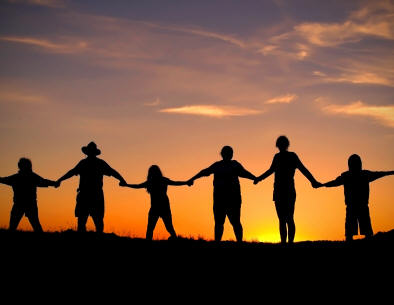 4. الدافع العلائقي
أ. يتضمن العامل الرئيسي في اتخاذ الخيارات الأخلاقية روابطنا العلائقية مع الله ومع بعضنا البعض أكثر من التمسك بالشرائع والقوانين غير الشخصية.
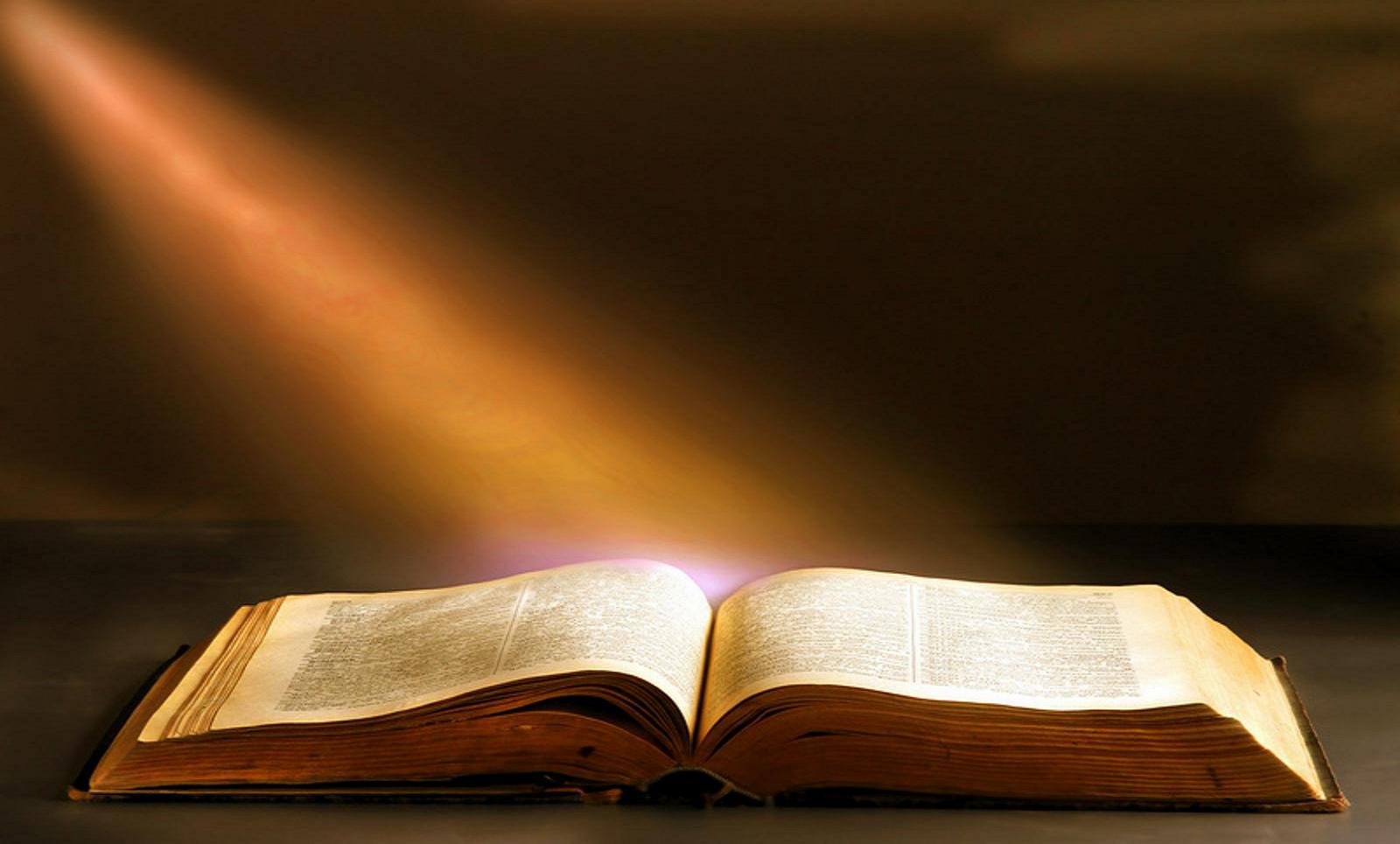 4. الدافع العلائقي
ب. الكتاب المقدس مهم للقرارات الأخلاقية بقدر ما يقدم أمثلة تاريخية ملهمة وتأكلات حول كيفية اتخاذ الرجال والنساء الأتقياء خيارات أخلاقية معتمدة على علاقتهم الحميمة مع الله والآخرين.
4. الدافع العلائقي
ت. بعض التأملات النقدية لهذا الدافع
4. الدافع العلائقي
ت. بعض التأملات النقدية لهذا الدافع
1. إيجابي
4. الدافع العلائقي
ت. بعض التأملات النقدية لهذا الدافع
1. إيجابي
أ. الدافع العلائقي صحيح لتذكيرنا أننا نستطيع تجنب فخ الناموسية فقط عندما تنبع قراراتنا الأخلاقية من مسيرة حميمة ونامية مع الله.
4. الدافع العلائقي
ت. بعض التأملات النقدية لهذا الدافع
1. إيجابي
ب. تذكرنا هذه النظرة بحق أنه لا يمكن فصل الأخلاق عن مسيرنا مع الله والإطار السردي المسيحي الشامل (النظرة العالمية) بدون أن نصبح مستقلين ونجعل الله والنظرة المسيحية للعالم غير ذات صلة باكتشاف وعرض طريقة حياة أخلاقية حقيقية.
4. الدافع العلائقي
ت. بعض التأملات النقدية لهذا الدافع
1. إيجابي
ت. الدافع العلائقي محق في التركيز على أن القرارات الأخلاقية الحقيقية تنبع من شخصية الفرد، وايس من الإختيارات المعزولة وحدها.
4. الدافع العلائقي
ت. بعض التأملات النقدية لهذا الدافع
2. سلبي
4. الدافع العلائقي
ت. بعض التأملات النقدية لهذا الدافع
2. سلبي
أ. الخطر الدائم للذاتية والنسبية الأخلاقية
4. الدافع العلائقي
ت. بعض التأملات النقدية لهذا الدافع
2. سلبي
أ. الخطر الدائم للذاتية والنسبية الأخلاقية
ب. عدم كفاية تكوين الشخصية الراسخة والمعايير الأخلاقية في المجتمع السردي
5. التوجيهات المعدلة: تجميع وتطبيق الأفكار من الدوافع الثلاثة
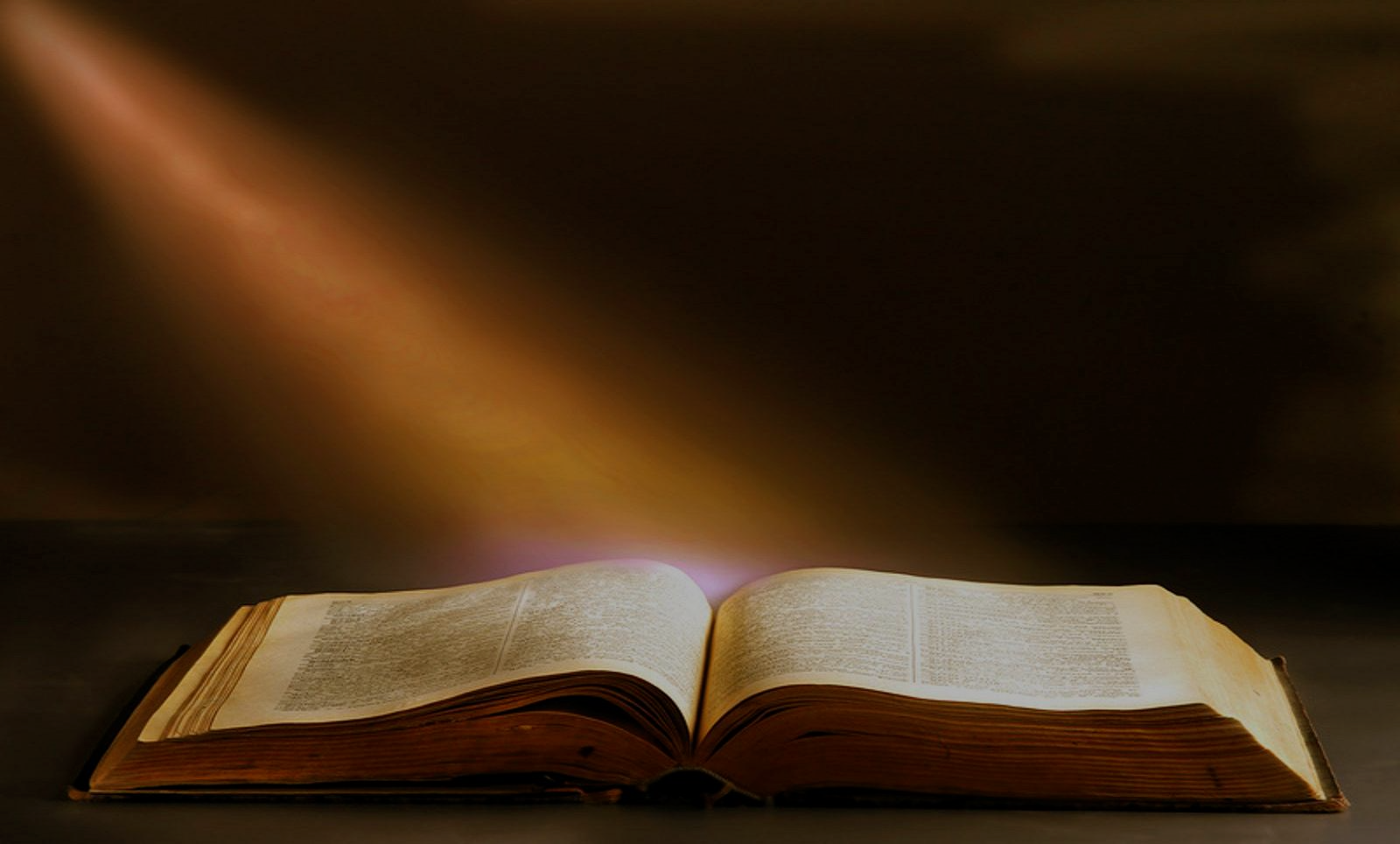 5. التوجيهات المعدلة: تجميع وتطبيق الأفكار من الدوافع الثلاثة
أ. لا يمكن أن تتجذر حياتنا الأخلاقية في الأوامر والنواهي فقط، لكنها يجب أن تترسخ في شخصية الله الثالوث المعلنة، والتسل الكتابي والنظرة العالمية.
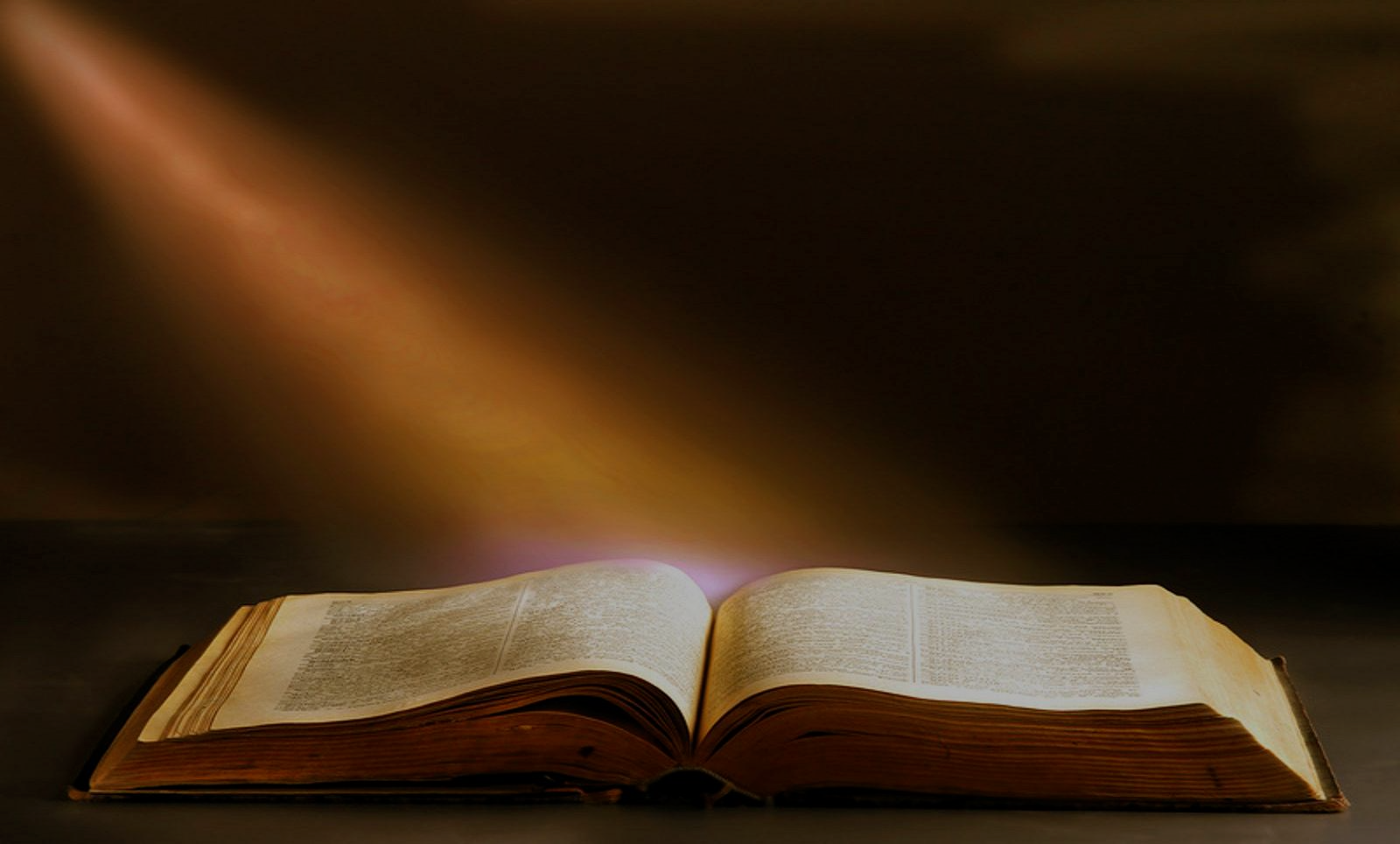 5. التوجيهات المعدلة: تجميع وتطبيق الأفكار من الدوافع الثلاثة
ب. الأساس الكتابي لتمييز الخيارات الأخلاقية يذهب إلى ما هو أبعد من الأوامر والعقوبات البسيطة، لأنه يمكننا أيضاً أن نتعلم الكثير عن الأخلاق، من الأنواع والأجزاء الأخرى في الكتاب المقدس.
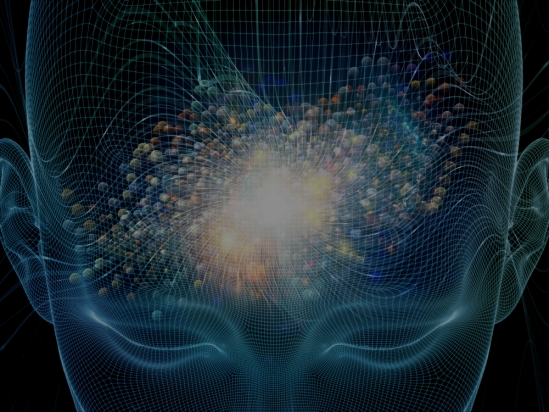 5. التوجيهات المعدلة: تجميع وتطبيق الأفكار من الدوافع الثلاثة
ت. نظراً للتعقيد والغموض المتأصلين في العديد من المعضلات الأخلاقية، علينا أيضاً أن ندرك المكانة التي لا يزال يلعبها المنطق والتداول العقلاني في المشروع الأخلاقي.
5. التوجيهات المعدلة: تجميع وتطبيق الأفكار من الدوافع الثلاثة
ث. هناك مكان أيضاً لتقديم مناشدات أخلاقية لهؤلاء الذين من حولنا، الذين لا يشاركون بالضرورة في الفرضيات والممارسات المتعلقة برؤيتنا المسيحية للعالم.
5. التوجيهات المعدلة: تجميع وتطبيق الأفكار من الدوافع الثلاثة
ج. إن الدافع الصحيح والقوة والتمييز للحياة الأخلاقية يرتكز على نعمة الله كما تُمنح لنا من خلال الخلاص، وقوة الروح القدس الساكن، والتشبه المتزايد بالمسيح، والصلاة الحوارية، والمحاسبية وإرشاد المجتمع المسيحي.
6. خلاصة وتطبيق:                       تقييم الذات النقدي
6. خلاصة وتطبيق:                       تقييم الذات النقدي
أي من الدوافع الثلاثة                            تجدها مفيدة وكتابية أكثر                      ولماذا؟

ما هو الدافع الذي تستخدمه                         في معظم الأحيان ولماذا؟
Black
أحصل على هذا العرض التقديمي مجاناً
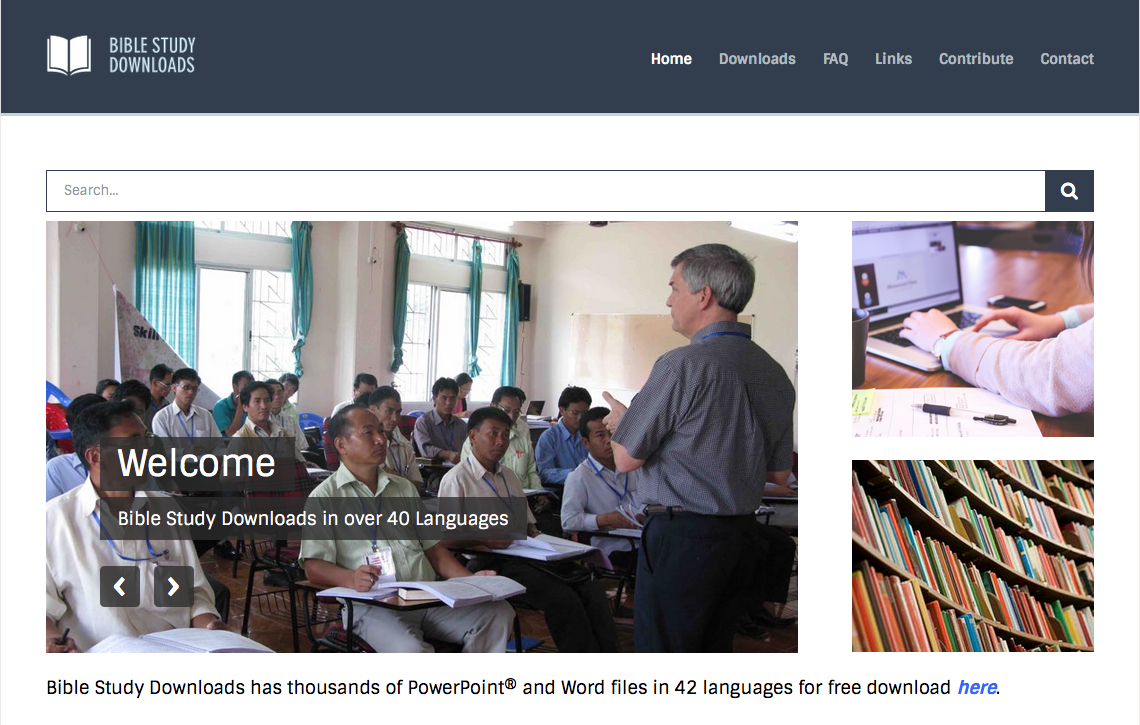 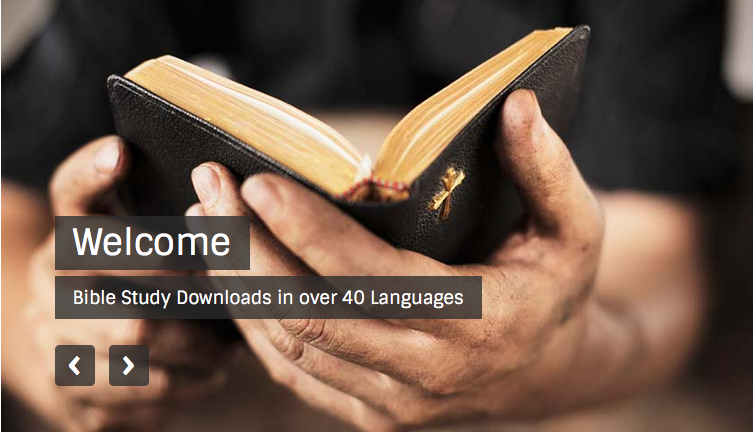 النظرة العالمية at BibleStudyDownloads.org
[Speaker Notes: WV (Worldviews)]